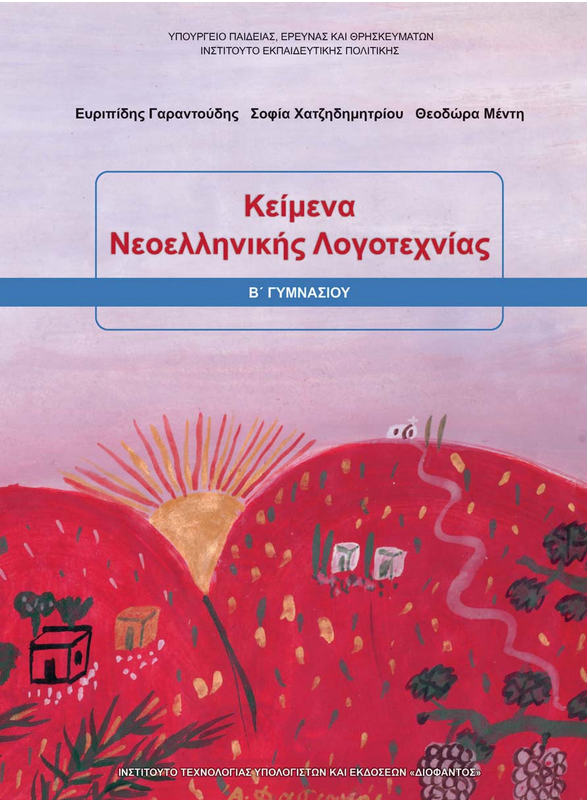 Νέα Ελληνική Λογοτεχνία
Β΄Γυμνασιου 
Εισαγωγικές Έννοιες
ΛΟΓΟΤΕΧΝΙΑ Μια ματιά στη θεωρία…. ΜΕΡΟΣ Α: ΠΕΖΟΓΡΑΦΙΑ
Β΄γυμνασιου
ΕΙΔΗ ΑΦΗΓΗΜΑΤΙΚΗΣ ΠΕΖΟΓΡΑΦΙΑΣ
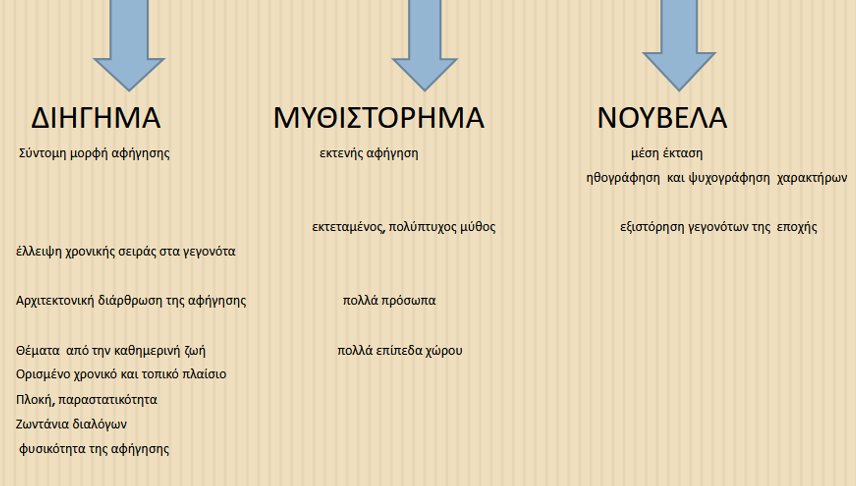 9/15/2024
ΑΦΗΓΗΜΑΤΙΚΟΙ ΤΡΟΠΟΙ
Η αφήγηση: Είναι η έκθεση γεγονότων η οποία διακρίνεται σε διήγηση(τριτοπρόσωπη αφήγηση με αφηγητή παντογνώστη), σε μίμηση (πρωτοπρόσωπη ) ή και τριτοπρόσωπη αφήγηση με αφηγητή που συμμετέχει 
Η περιγραφή: Είναι η αναπαράσταση προσώπων, τόπων, αντικειμένων, φαινομένων .Η περιγραφή συνήθως παρεμβάλλεται μέσα στην αφήγηση με στόχο την προβολή στοιχείων που αιτιολογούν τη δράση των ηρώων. 
Τα σχόλια :προσωπικές εκτιμήσεις, κρίσεις και σκέψεις που δεν εντάσσονται στη ροή της παράθεσης του αφηγηματικού υλικού 
Ελεύθερος πλάγιος λόγος: δίνονται σε τρίτο πρόσωπο και σε ιστορικό χρόνο μύχιες σκέψεις, απόψεις και συναισθήματα ενός από τα πρόσωπα της αφήγησης 
Εσωτερικός μονόλογος: αποδίδονται σκέψεις ,συναισθήματα, μύχιες επιθυμίες χωρίς τη διαμεσολάβηση του αφηγητή
Διάλογος: προσδίδει ζωντάνια και εκφραστική δύναμη.
9/15/2024
ΑΦΗΓΗΜΑΤΙΚΕΣ ΤΕΧΝΙΚΕΣ
9/15/2024
Ο ΑΦΗΓΗΤΗΣ
ΟΜΟΔΙΗΓΗΤΙΚΟΣ ΑΦΗΓΗΤΗΣ – πρωτοπρόσωπη Αφήγηση 
ο αφηγητής είναι ένα από τα πρόσωπα της ιστορίας) 
Δραματοποιημένος - μεταδίδει την προσωπική του εμπειρία 

ΕΤΕΡΟΔΙΗΓΗΤΙΚΟΣ ΑΦΗΓΗΤΗΣ – τριτοπρόσωπη Αφήγηση 
ο αφηγητής απουσιάζει από την ιστορία
Μη δραματοποιημένος / παντογνώστης
9/15/2024
ΑΦΗΓΗΜΑΤΙΚΟΣ ΧΡΟΝΟΣ ΑΦΗΓΗΜΑΤΙΚΗ ΟΡΓΑΝΩΣΗ ΤΟΥ ΧΡΟΝΟΥ
Ο Αφηγηματικός χρόνος είναι διαφορετικός από το χρόνο της ιστορίας, τον ιστορικό χρόνο
Ο χρόνος της αφήγησης ως προς τη σειρά
Η ευθύγραμμη αφήγηση: Ο πιο απλός τρόπος. Τα γεγονότα παρουσιάζονται ακολουθώντας τη σειρά με την οποία συνέβησαν. Αυτή η αφήγηση ονομάζεται και γραμμική.
Αφήγηση με αναχρονίες: Αυτός είναι ο πιο συνηθισμένος τρόπος, καθώς το λογοτεχνικό κείμενο συνήθως εστιάζει στο βίωμα και στη συναισθηματική κατάσταση. Διακρίνουμε δύο βασικά επίπεδα:
Την αναδρομή, στη διάρκεια της οποίας ο αφηγητής αφηγείται γεγονότα που συνέβησαν στο παρελθόν, διακόπτοντας την κανονική ροή.
Την πρόληψη: Ο αφηγητής παραθέτει γεγονότα που θα συμβούν στο μέλλον. Δεν ακολουθείται η κανονική σειρά των γεγονότων και συνήθως αυτή η τεχνική επιλέγεται, όταν στόχος του λογοτέχνη είναι να προοικονομήσει την εξέλιξη της ιστορίας.
9/15/2024
Η διάρκεια των γεγονότων στο κείμενο
Οι βασικοί τρόποι με τους οποίους παρουσιάζονται τα γεγονότα ως προς τη χρονική τους διάρκεια είναι οι ακόλουθοι. Ας σημειώσουμε ότι συνήθως στα κείμενα έχουμε έναν συνδυασμό αυτών.
Η επιβράδυνση: Ο αφηγητής φροντίζει σε γεγονότα που πιθανόν διήρκεσαν λίγο να παρεμβάλλει περιγραφές και σχόλια που συνήθως αφορούν το προσωπικό βίωμα των πρωταγωνιστών. Με αυτόν τον τρόπο η ιστορία πλουτίζεται και αποκτά βάθος. 
Η επιτάχυνση: Σε αυτή την περίπτωση ο αφηγηματικός χρόνος είναι μικρότερος από το χρόνο της ιστορίας. Ο αφηγητής επιλέγει να προσπεράσει ή να παρουσιάσει περιληπτικά κάποια σημεία της ιστορίας.
Η παύση: Θα συναντήσουμε αυτή την τεχνική κυρίως στα κλασικά μυθιστορήματα του 19ου αιώνα. Η αφήγηση συνεχίζεται με περιγραφές τοπίων, καταστάσεων που δεν έχουν σχέση με τη βασική αφήγηση. Είναι ενδιαφέρον να σημειώσουμε ότι η πρώτη μορφή αυτής της τεχνικής συναντάται για πρώτη φορά στον Ηρόδοτο με τις περίφημες παρεκβάσεις. Φυσικά, πρέπει να σημειώσουμε ότι πρόκειται για άλλου είδους κείμενο (μια πρώτη μορφή ιστορικού κειμένου) και το πιθανότερο είναι ότι γίνεται αρκετά αυθόρμητα και όχι ως αφηγηματική τεχνική. 
Η έλλειψη: Ο αφηγητής επιλέγει να παραλείψει τμήμα της ιστορίας το οποίο θεωρεί επουσιώδες. 
Η περίληψη: Εδώ, η επιλογή είναι να αποδοθούν περιληπτικά, σε αδρές γραμμές τμήματα της βασικής αφήγησης.
9/15/2024
Στοιχεία ταυτότητας του κειμένου
Θέμα 
Ιστορικό Πλαίσιο  /  Χρόνος 
Τόπος 
Πρόσωπα 
Αφήγηση (τεχνικές, τρόποι)
Γλώσσα (ύφος, εκφραστικά μέσα)
Δομή 
Νοήματα
9/15/2024